Добрый день!
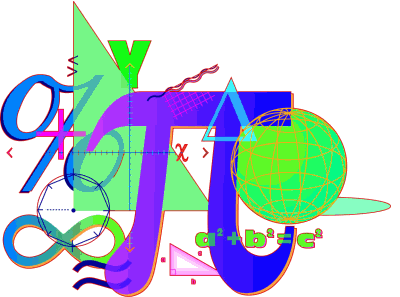 03.03.2022

Классная работа
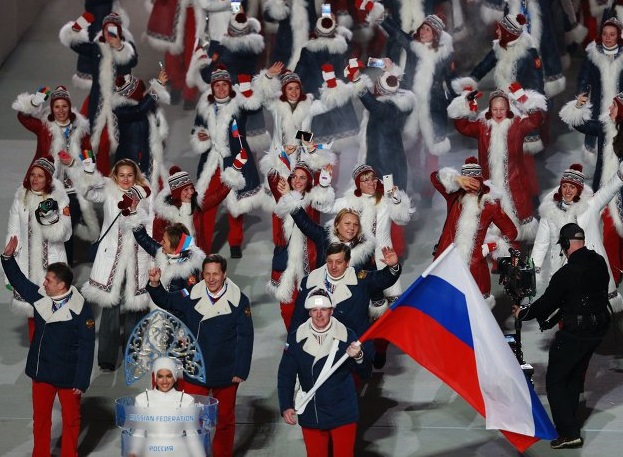 4-20 февраля 2022 года
Зимние Олимпийские игры
г. Пекин, Китай
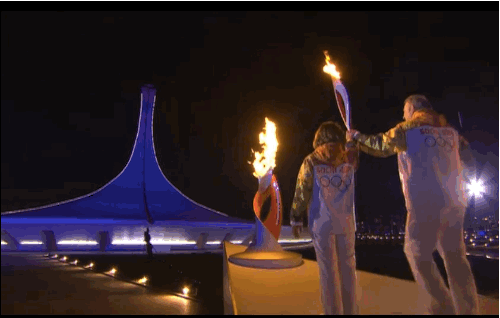 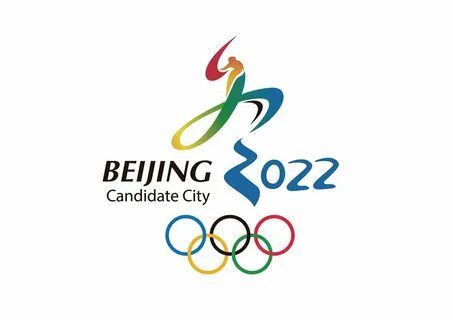 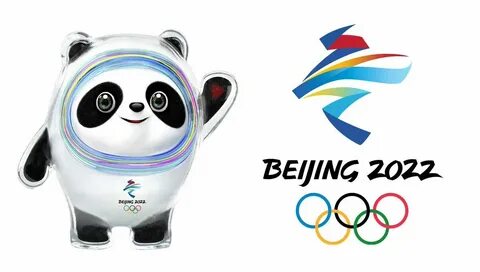 Сложение и вычитание
десятичных дробей.
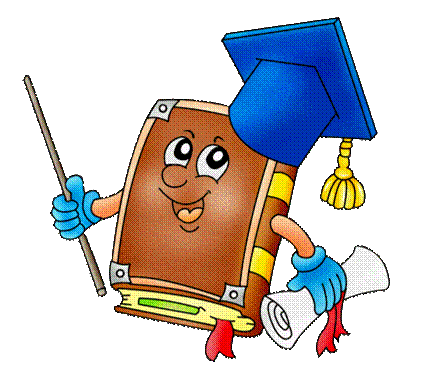 Определите закономерность и назовите еще три числа
…
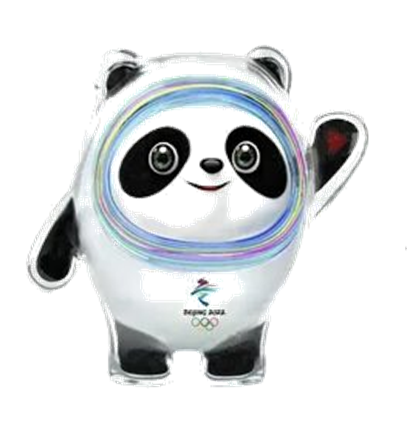 …
…
…
…
Исключите лишнее число
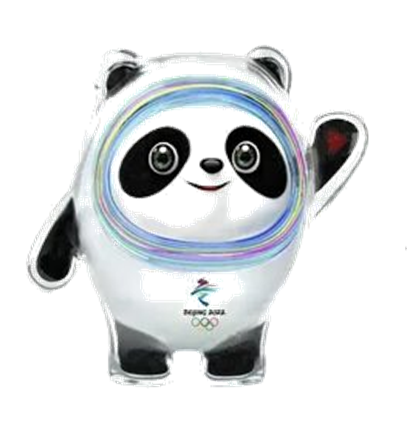 Исправьте ошибки
●
●
●
●
●
А
В
1
0
С
Е
D
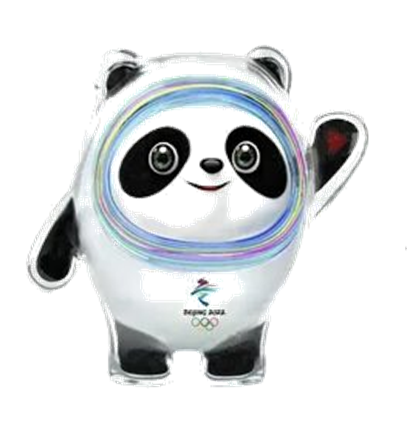 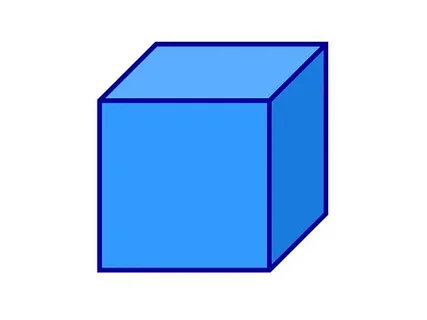 Куб
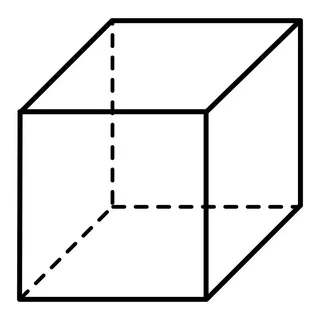 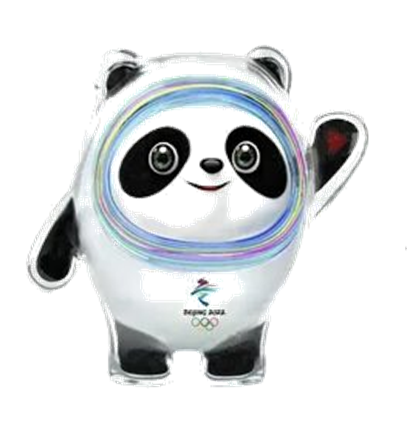 Найдите пары равных чисел
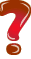 =
=
=
=
=
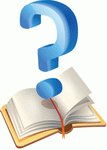 кг
25,24
26,34
руб.
ч/км
25,34
Фигурное катание
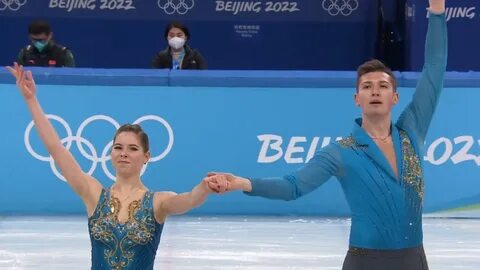 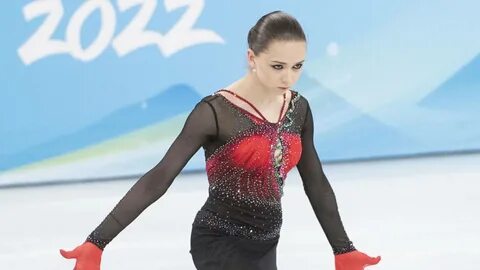 Россия,74
США, 65
Япония, 63
Россия
Япония
Канада
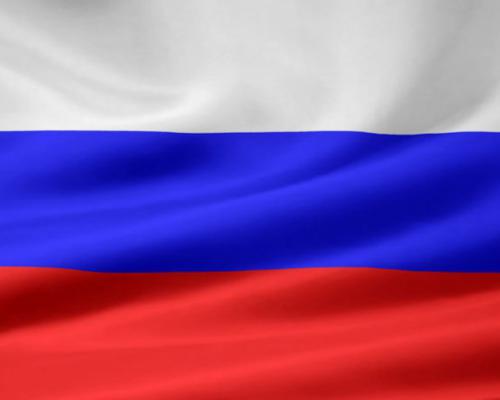 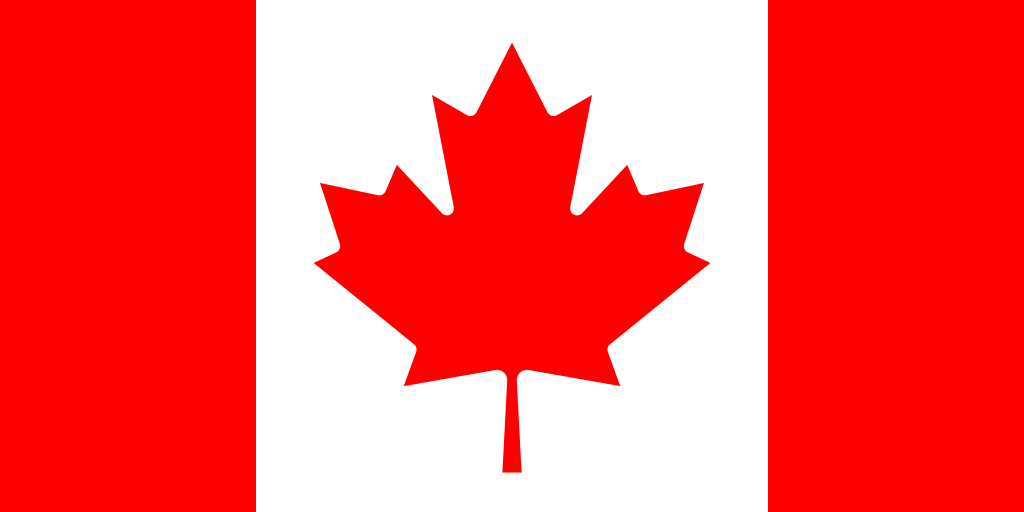 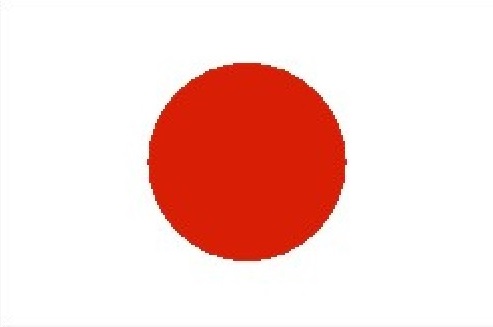 178,92
132,04
148,66
<
<
132,04
148,66
178,92
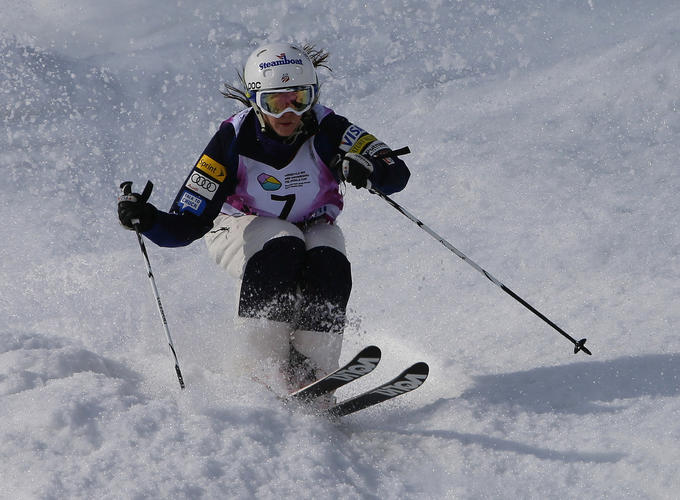 Биатлон
Смешанная эстафета
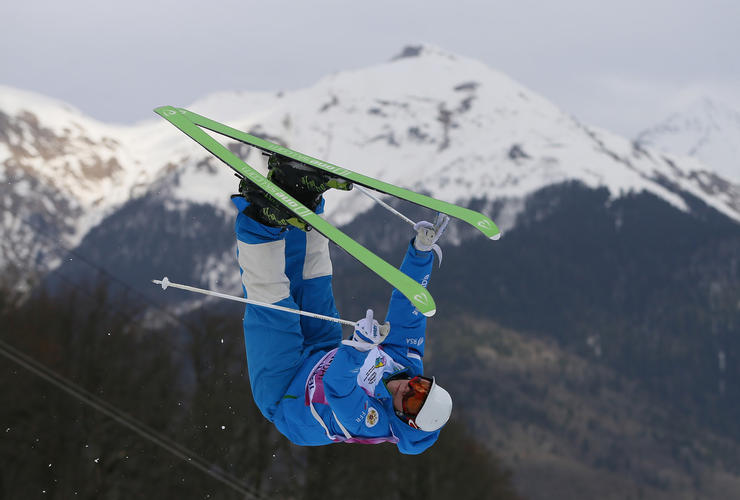 >
47,1
45,6
1
2
3
Норвегия
Франция
Россия
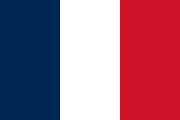 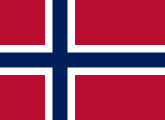 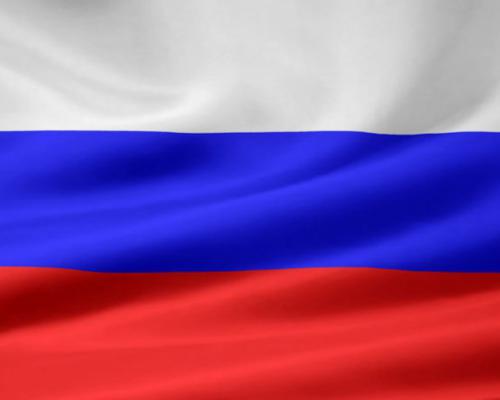 1:06:45,6
1:06:47,1
1:06:46,5
Скоростной спуск
Кто быстрее преодолеет дистанцию?
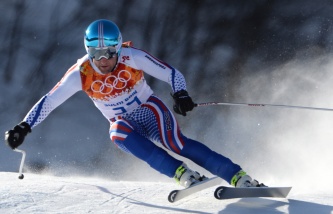 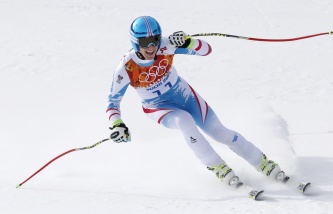 >
105,8 км/ч
105,39 км/ч
Установите соответствие
На Урале обитает бурый медведь. Это одно из самых крупных животных фауны: вес медведей достигаетот 0,32 до 0,481 т.
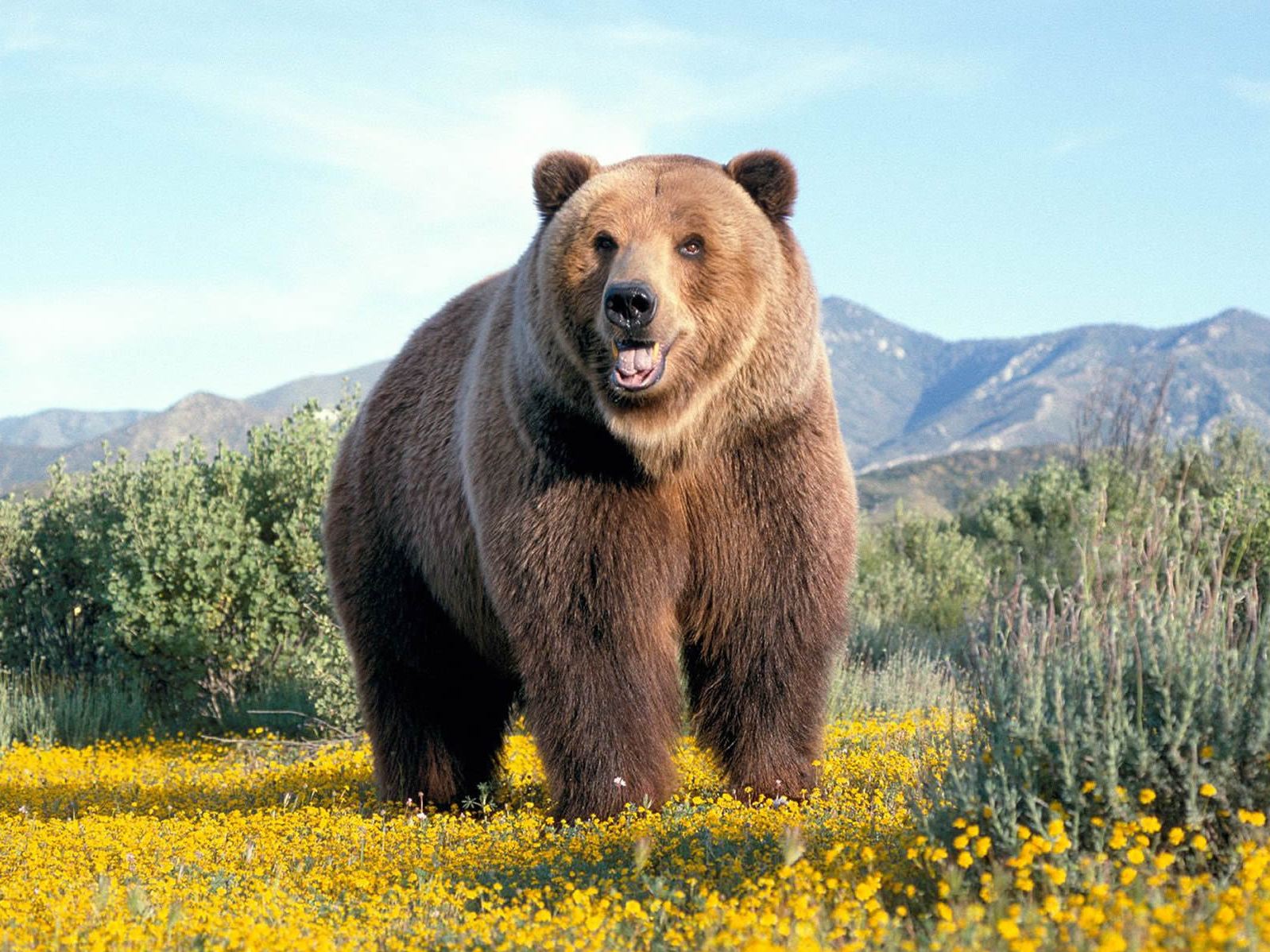 Самостоятельная работа
1 вариант
Задание: расставьте числа в порядке возрастания
3,456;   3,465;   8,149;   8,079;   0,453
2 вариант
Задание: расставьте числа в порядке убывания
0,0082;   0,037;   0,0044;   0,08;   0,0091
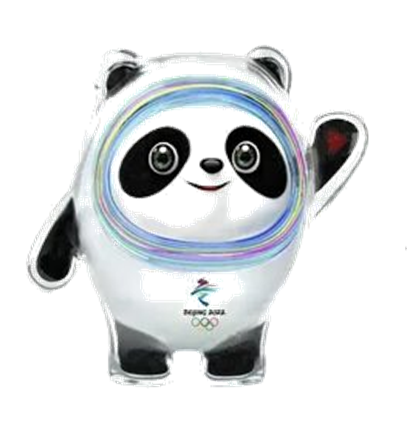 Проверка
1 вариант
0,453;   3,456;   3,465;   8,079;   8,149
2 вариант
0,08;   0,037;   0,0091;   0,0082;   0,0044
Критерии оценки
0  ошибок – «5»
1  ошибка – «4»
2  ошибки – «3»
Кто быстрее, на сколько?
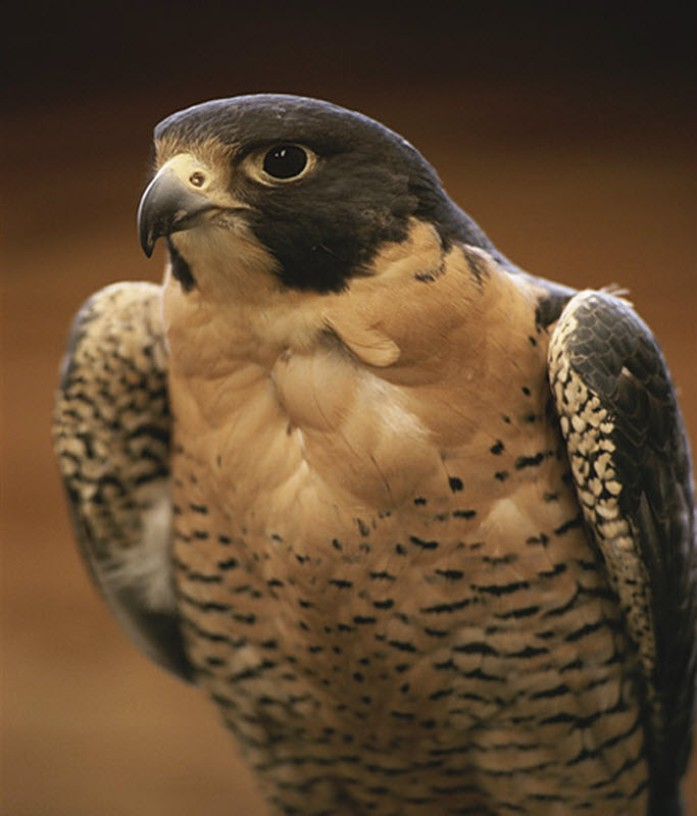 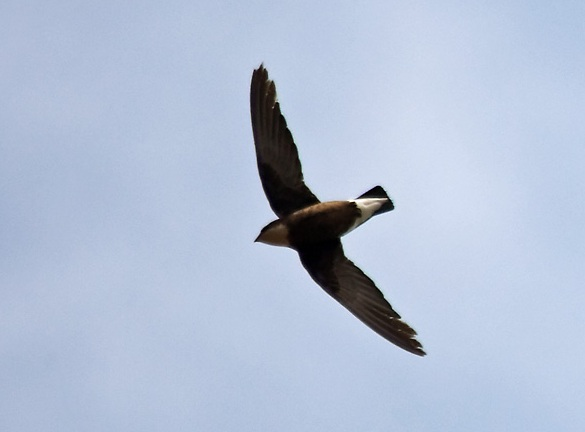 Сокол Сапсан развивает скорость 440,6  км/ч.
Стриж развивает скорость 169,6  км/ч.
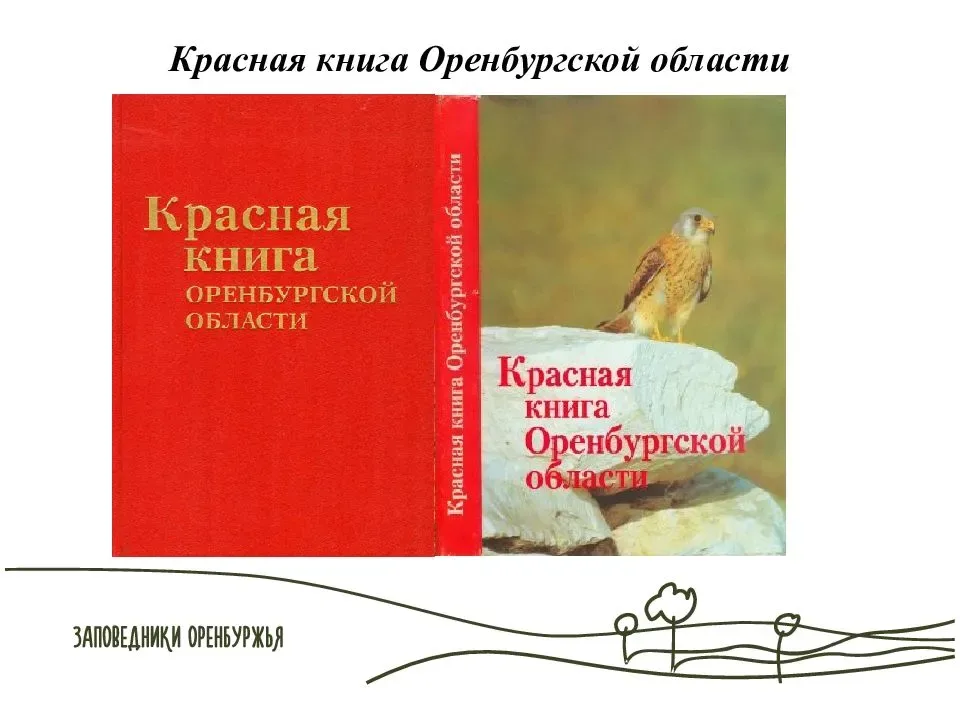 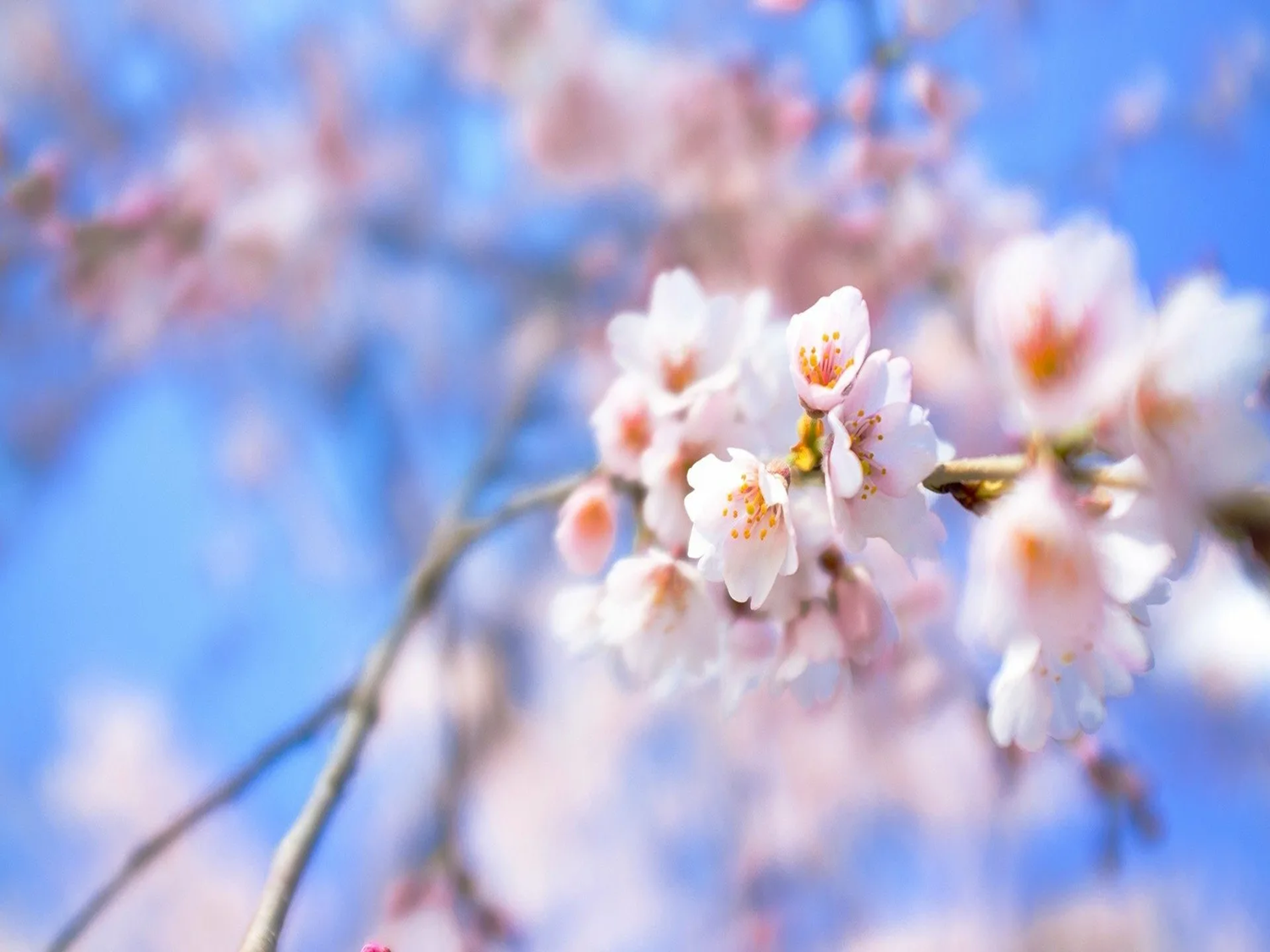 «И, конечно тревожно,что порой мы безбожно не храним, что имеем,не щадим, не жалеем». А. Я. Яшин
Кто быстрее, медленнее?
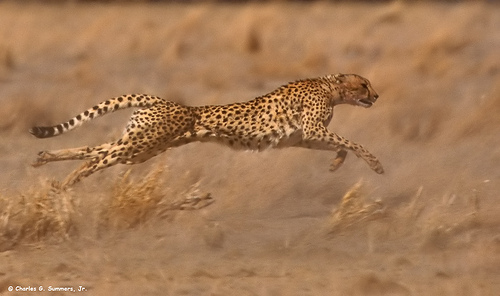 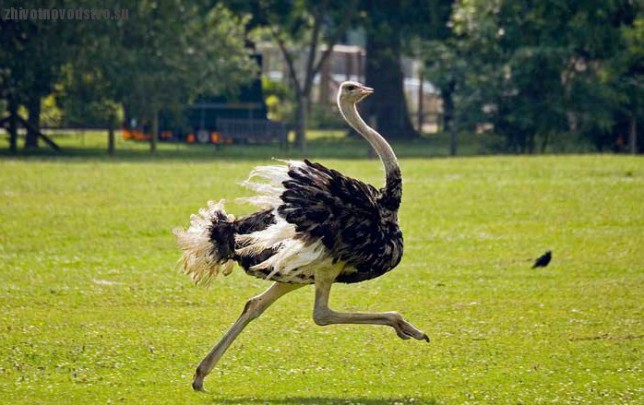 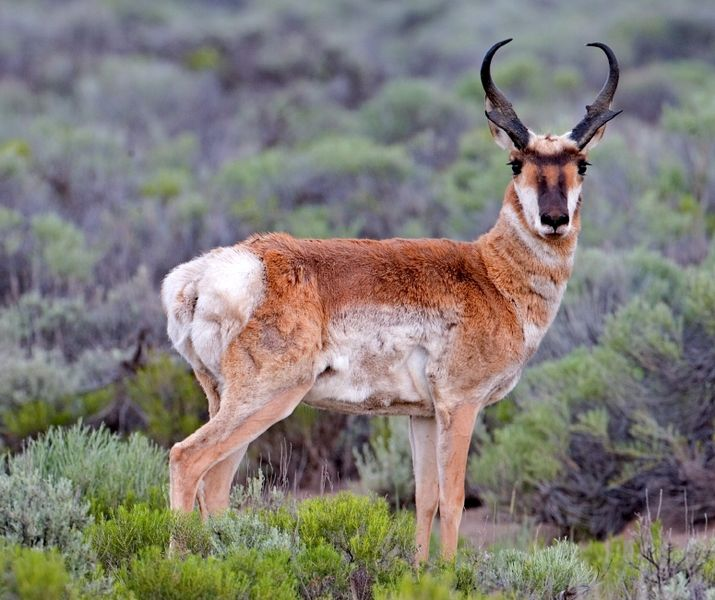 Скорость гепарда – 128, 54 км/ч,

Страуса – 72,6 км/ч,

Антилопы – 98,06 км/ч.
1 вариант                                              2 вариант

Скорость гепарда                             Скорость антилопы
128, 54 км/ч                                        98,06 км/ч

Округлите десятичные дроби:

128, 54  ≈  129  (до целых)            98,06 ≈  98    (до целых) 

128, 54 ≈ 128,5  (до десятых)       98,06 ≈  98,1 (до десятых)
В таблице приведены нормативы по физической культуре для 5 класса.Вася пробежал 60 метров за 10,4 секунды. Какую оценку получит Вася?
Практическое задание:1. измерить длину, ширину крышки парты в сантиметрах (десятичная дробь),    2. вычислить периметр прямоугольника.а = в =Р =
Было интересно …
Было трудно …
Было полезно …
Домашнее задание:
1. повторить п.30-33,
 2. придумать, записать в тетрадь и 
решить задачу на сложение и вычитание десятичных дробей.
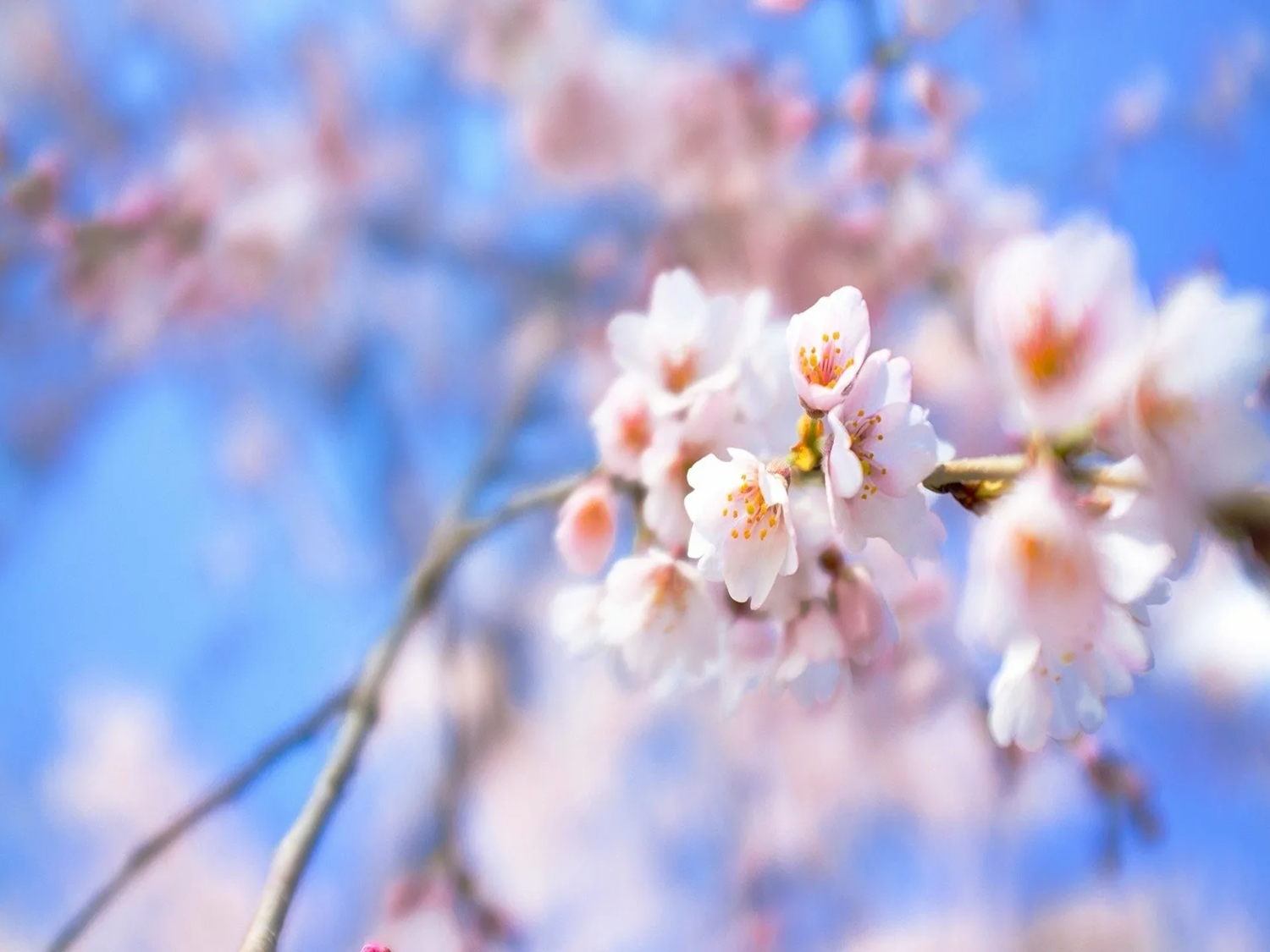 Спасибо за урок!Молодцы!